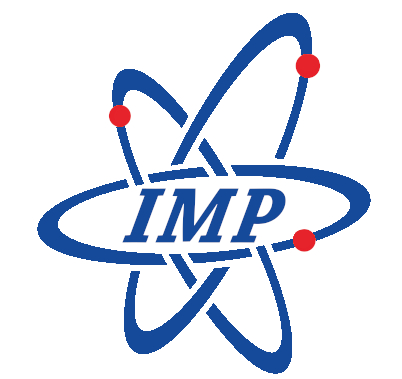 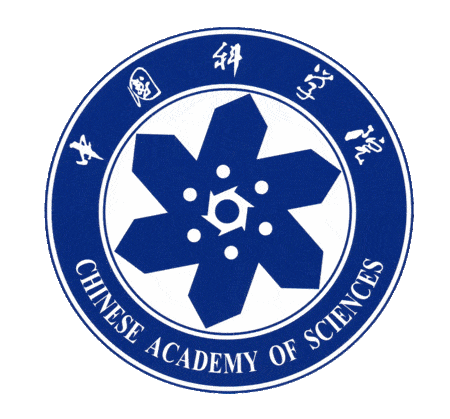 Track Finding for CEE TPC
Hao Qiu, Dhananjaya ﻿Thakur, Aiqiang Guo
Institute of modern physics (IMP)
实验粒子物理径迹重建研讨会– 郑州大学 – 2024-05
Introduction of CEE
The Cooler-Storage-Ring External-target Experiment (CEE) is a spectrometer to study the properties of nuclear matter at high baryon density region. 
The first large-scale nuclear physics experimental apparatus in China
Main scientific objectives:
Searching for the QCD critical point
Studying the equation of state of asymmetric nuclear matter at high density and low temperature.
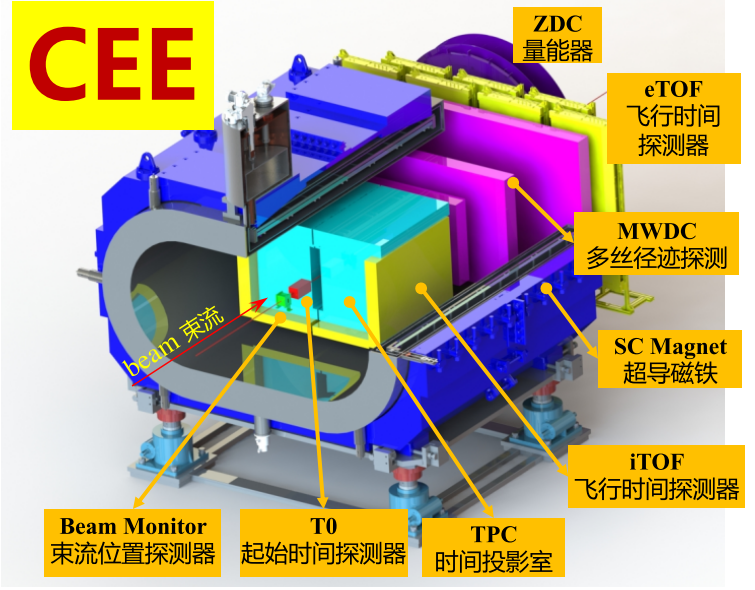 2
TPC of CEE
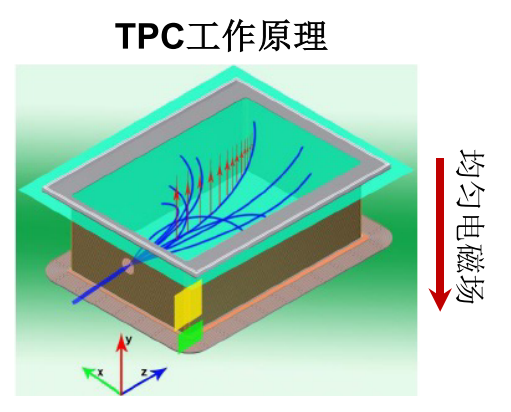 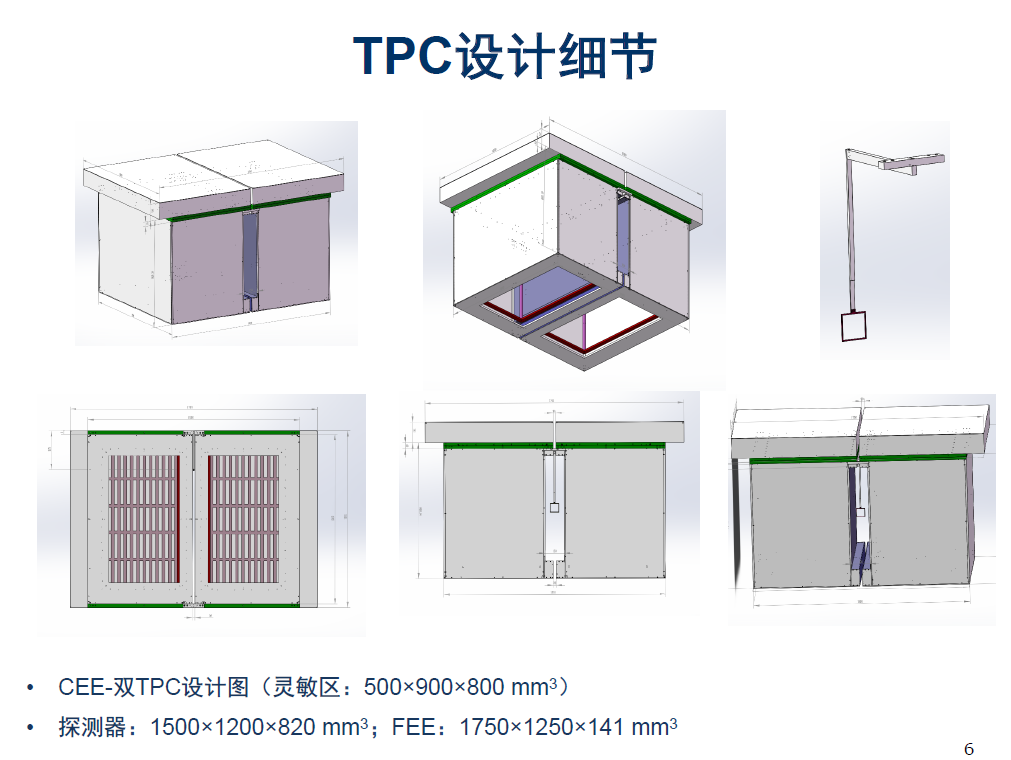 ﻿A charged particle ionizes the gas along its flight path, and the ionized electrons drift towards the readout plane, where they are collected. The readout signals provide the 3D position and arrival time.
The particle's momentum is determined by its deflected trajectory in the magnetic field.
3
TPC of CEE
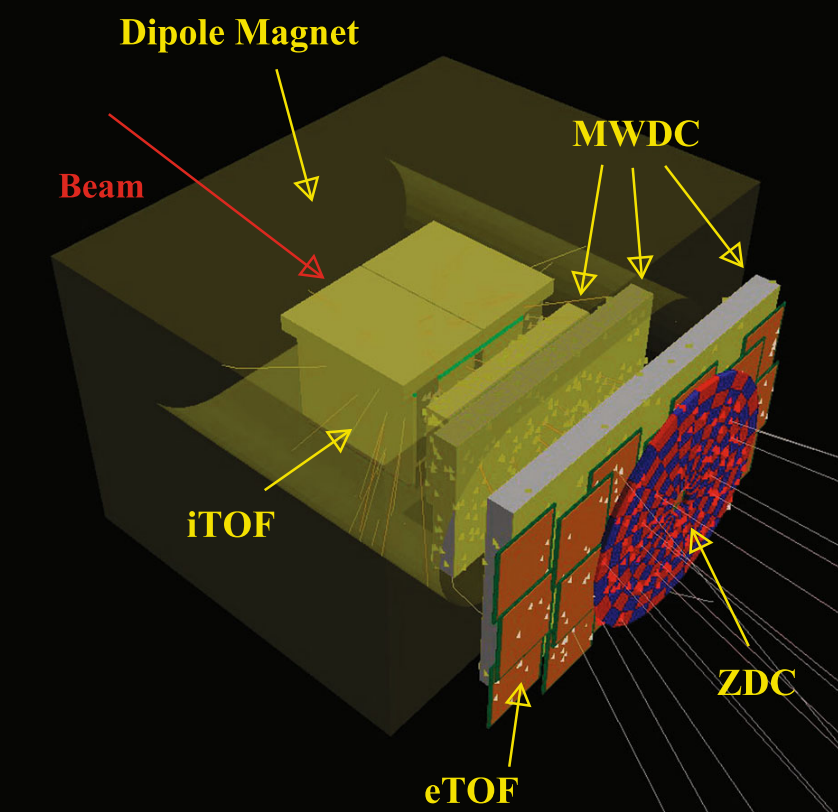 TPC
• Number of readout channels not less than 10,000 
• Momentum resolution reaching 5% 
• Track reconstruction residual better than 300 µm 
• Dual-track discrimination capability less than 3 cm 
• Track reconstruction efficiency better than 90%
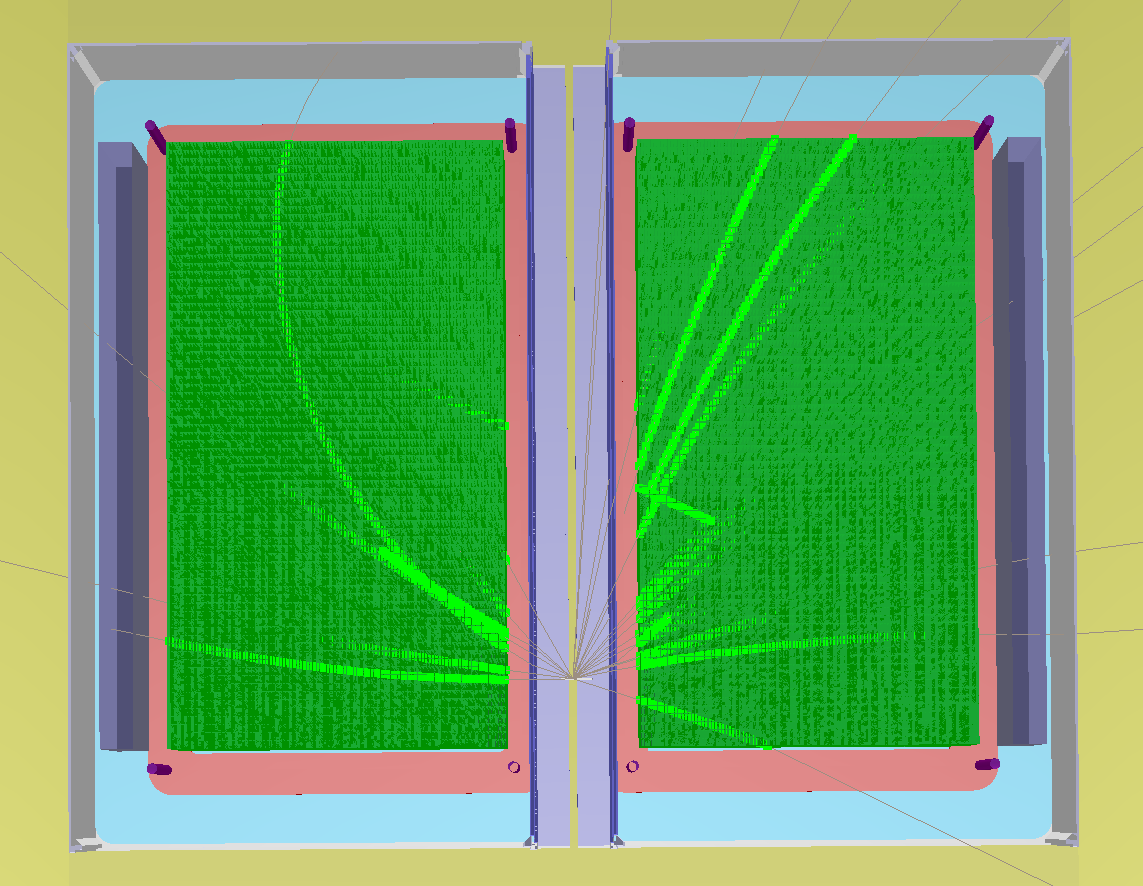 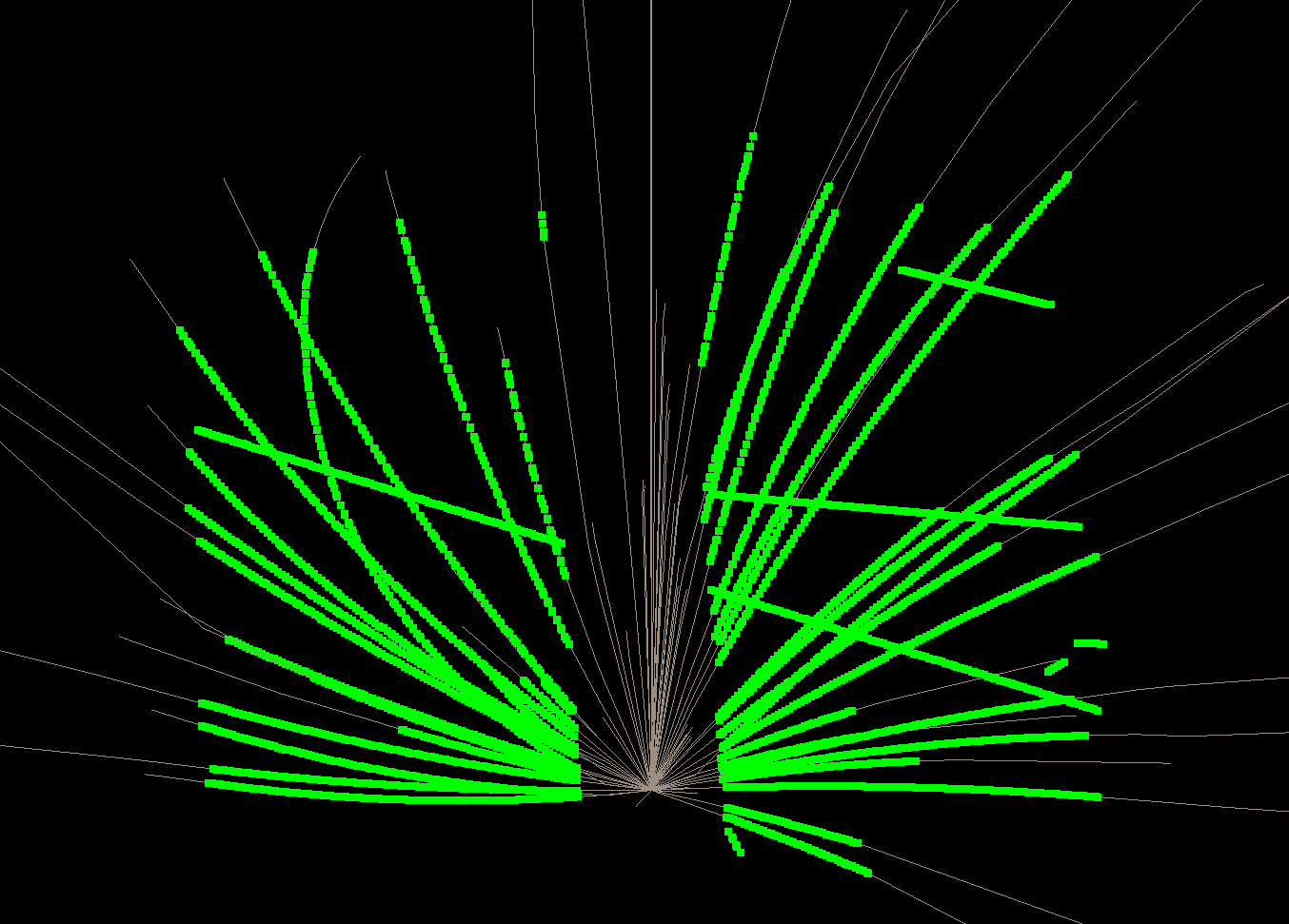 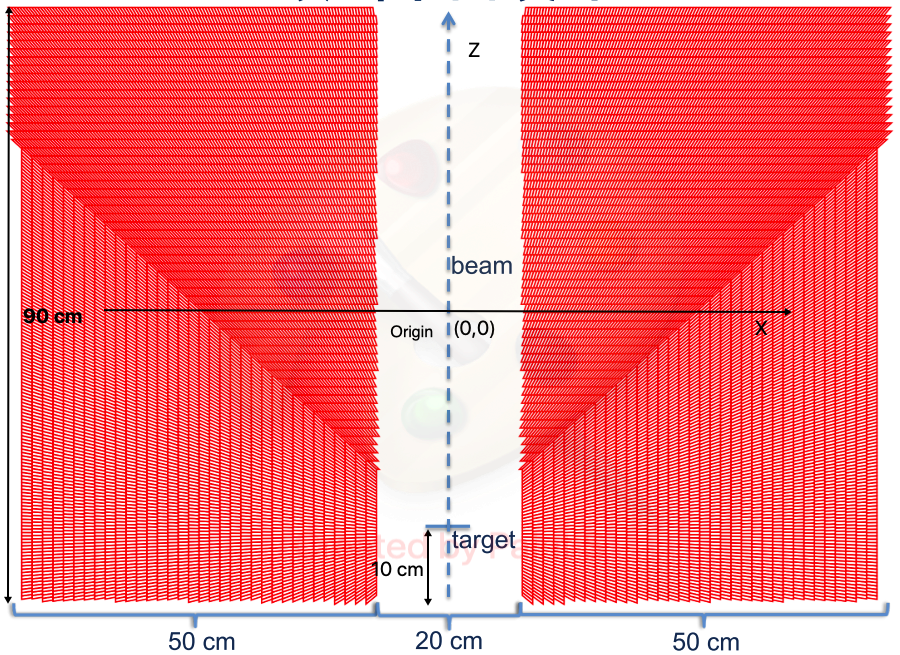 56 row
34 row
4
Concept of Graph theory
Just look at an example
Direction
Edge
B
B is the neighbor of A,
A is not the neighbor of B
A
Cell
Three key elements in Graph theory
Node(cell)-doublet
Edge
Direction
5
How does graph work?
Goal: find the longest path  from a root cell longest Path problem
0
0
0
0
0
0
0
0
0
0
0
0
0
0
Each cell has an initial state value
6
How does graph work?
Goal: find the longest path  from a root cell longest Path problem
0
0
0
0
0
0
1
1
1
1
1
1
1
1
Each cell has an initial state value
Evolution: loop all the cell, update the state according to rule:
If Si = Sineighbor
Then Si = Sineighbor +1
7
How does graph work?
Goal: find the longest path  from a root cell longest Path problem
0
0
0
0
0
0
1
1
1
1
1
2
1
2
Each cell has an initial state value
Evolution: loop all the cell, update the state according to rule:
If Si = Sineighbor
Then Si = Sineighbor +1
Repeat the evolution to N generation according to graph
8
How does graph work?
The state of cell only depend on its neighbors
Multiple tracks can be found simultaneously !! Sort of parallel computing
Goal: find the longest path  from a root cell longest Path problem
0
0
0
0
0
0
1
1
1
1
1
2
1
2
Each cell has an initial state value
Evolution: loop all the cell, update the state according to rule:
If Si = Sineighbor
Then Si = Sineighbor +1
Repeat the evolution to N generation according to graph
9
The workflow of CA
Create Graph
Create doublet and cell
Connect cell
Evolution
Find Ntuplet
10
Graph creation
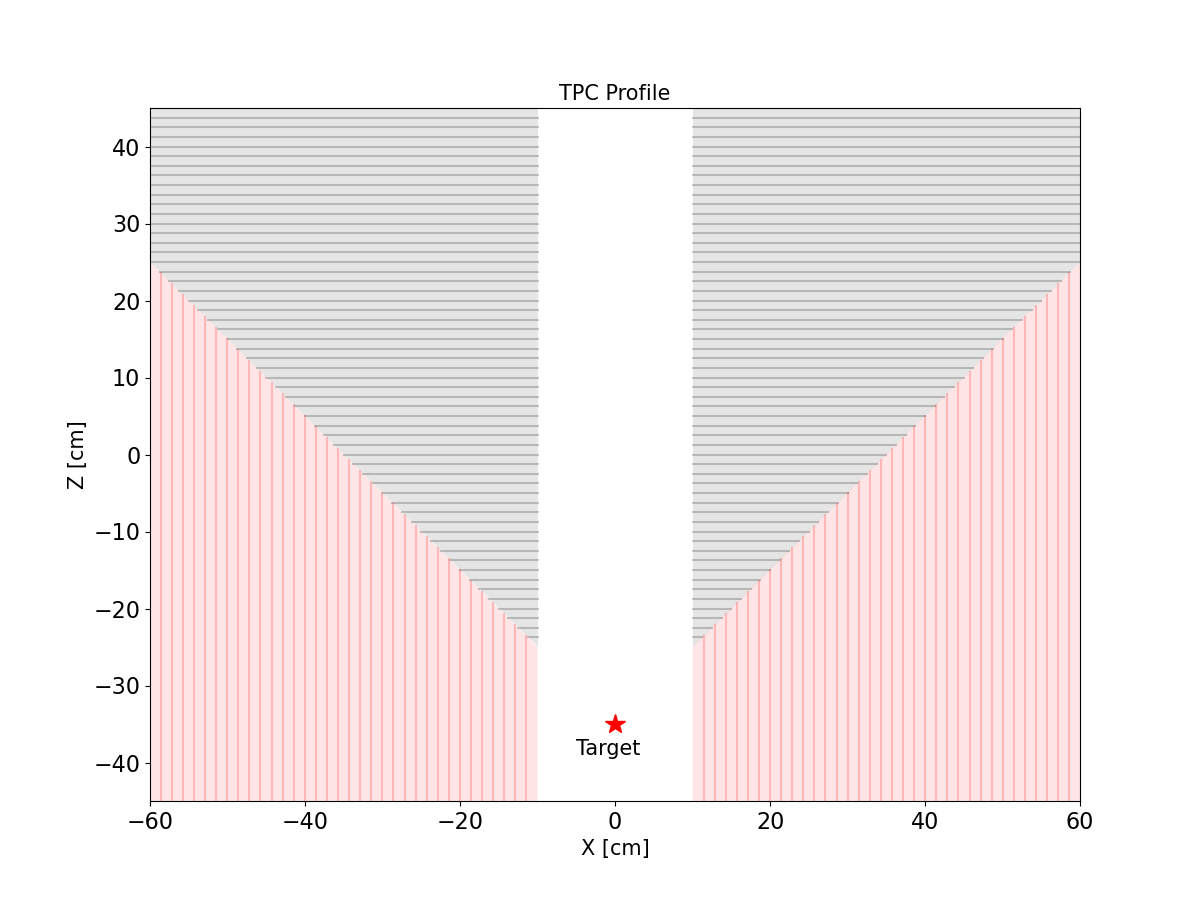 Graph 3
Graph 2
Graph 4
Graph 1
IP
11
Cell creation
The doublet creation
Only the 2 hits on the layer-pair passing the dphi and dz (or dx, dy) selection  are chosen
Reduce the combination in the cell creation
IP
12
Cell connection
Z
B
R
Y
B
X
13
The track candidates
A RootCell is defined as the first cell of the path and length of the path should be longer than minimum hit requirement (5 in our case)

Each RootCell can create multiple track candidates with the same length

Multiple track candidates can be cleaned by the chisq of the fit in following step
14
Event display
Generated Hit
Found Cells by CA
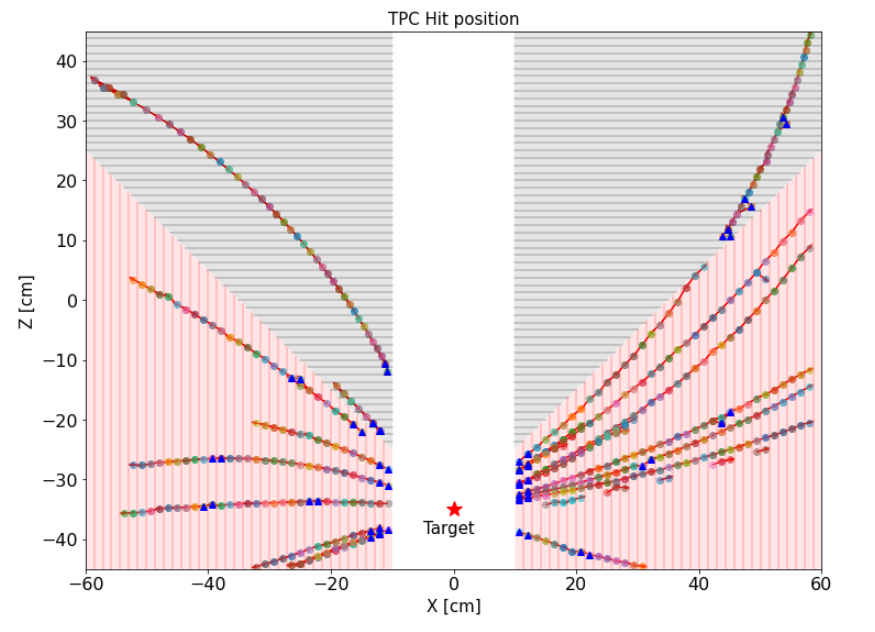 15
Event display
Generated Hit
Found Cells by CA
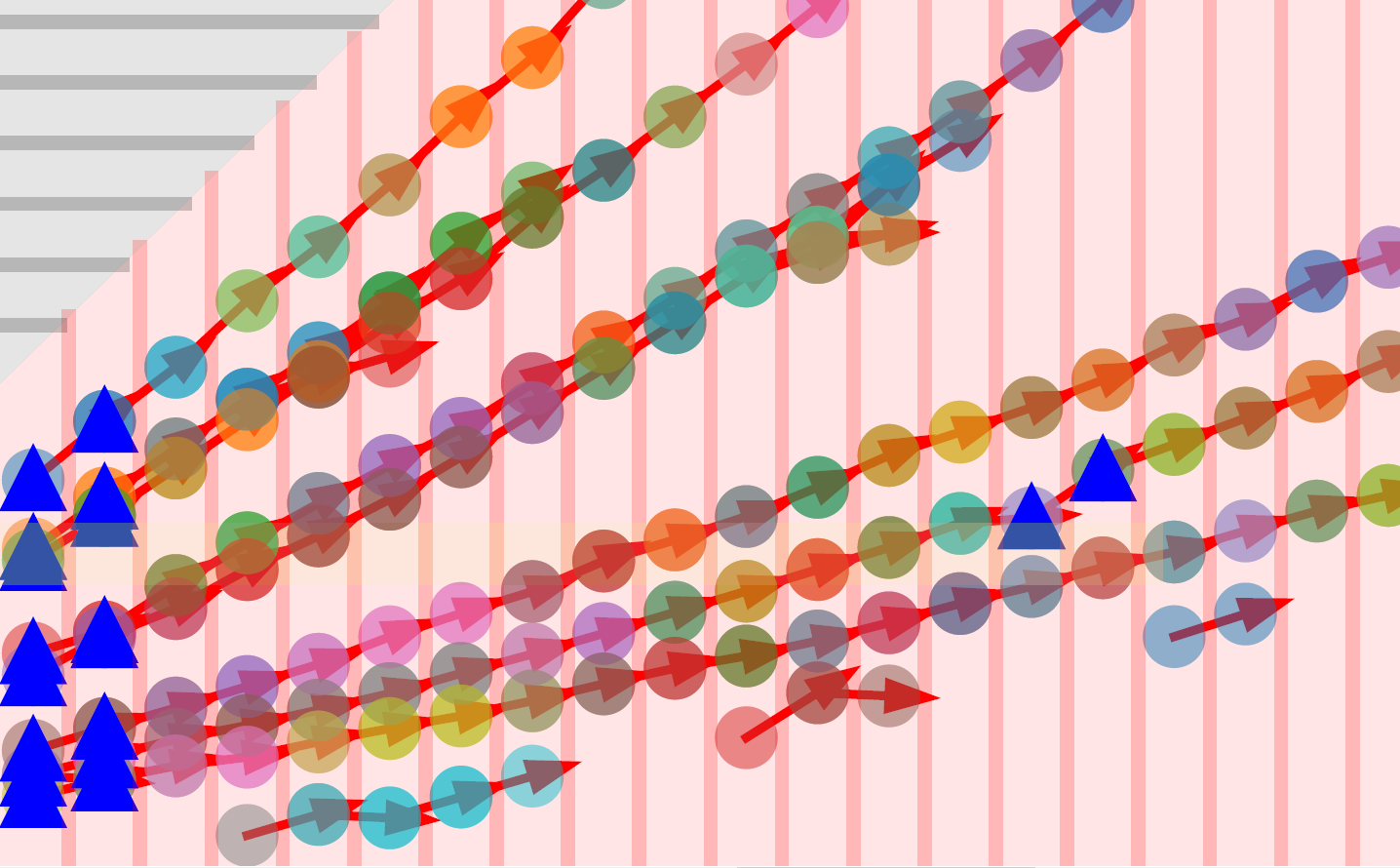 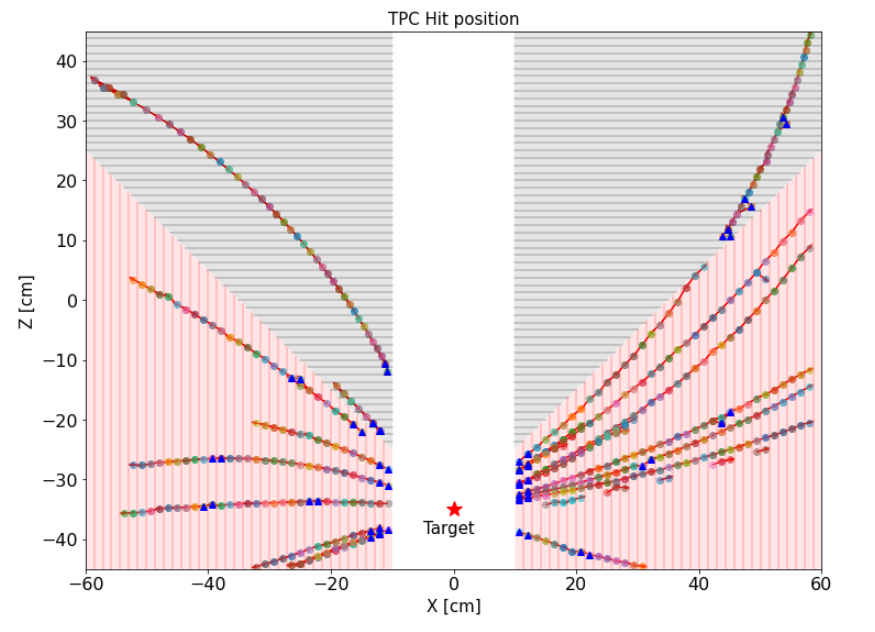 16
Event display
Generated Hit
Found Cells by CA
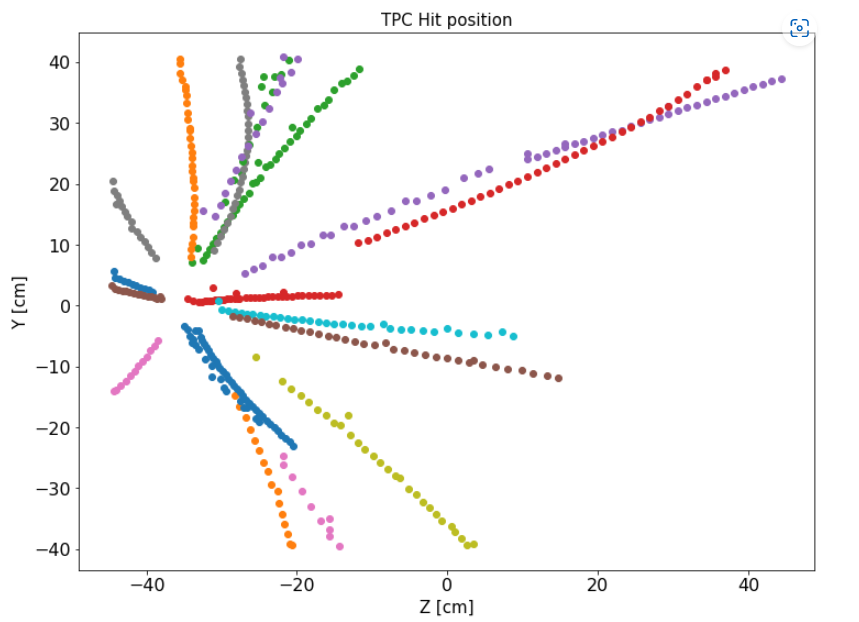 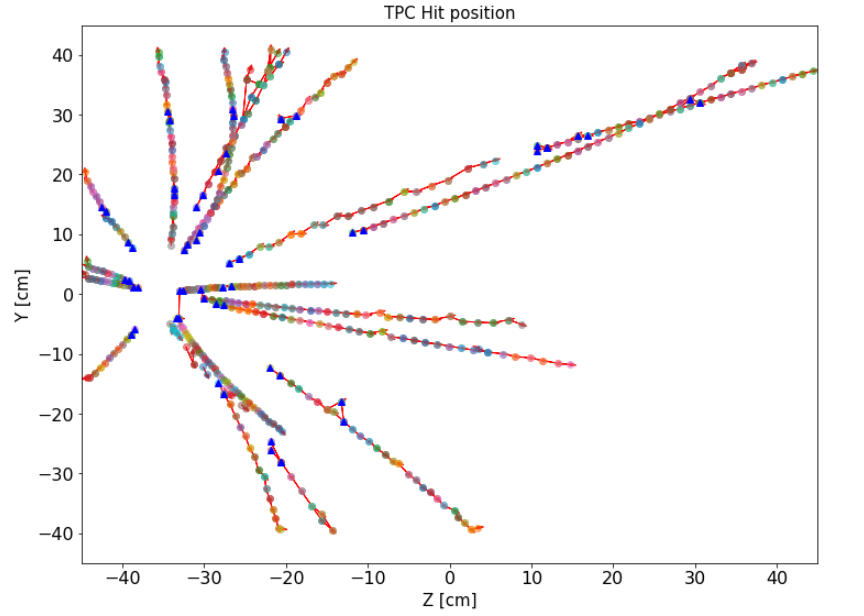 17
Performance
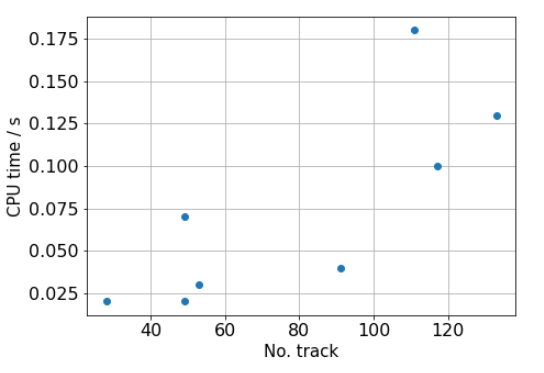 18
Track merging
Select the longest track segment as seed of the track
19
Track merging
Select the longest track segment as seed of the track
Extend to the next layer, pick an addition hit if it pass the selection criteria
20
Track merging
Select the longest track segment as seed of the track
Extend to the next layer, pick an addition hit if it pass the selection criteria
Extend to the 1st layer 
Repeat the procedure in the inversed direction
21
Track merging
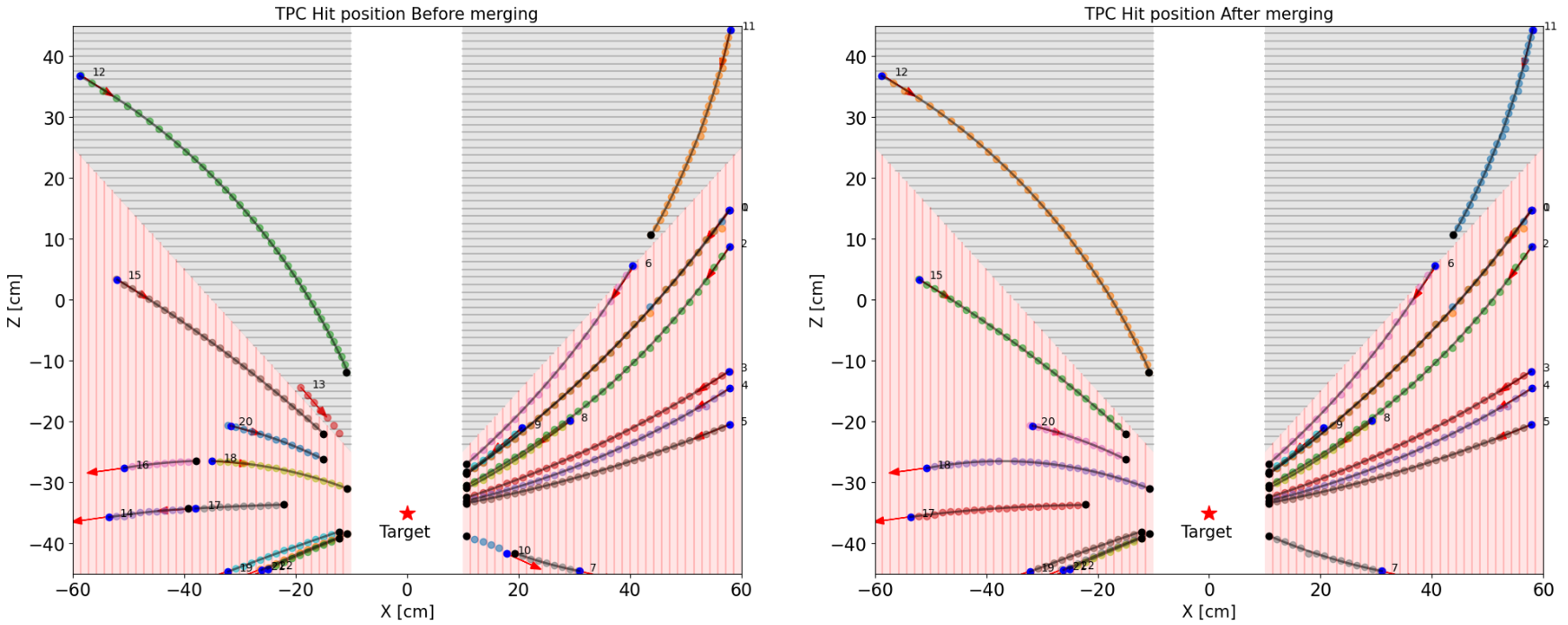 22
Workflow of CEE TPC TF algorithm
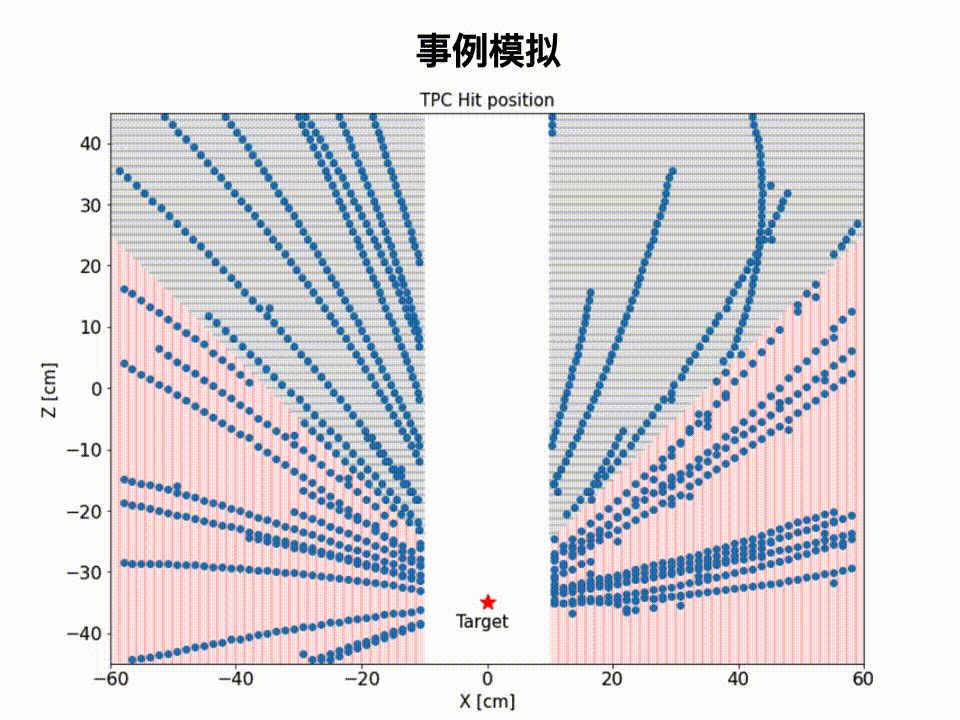 23
Hit efficiency and purity
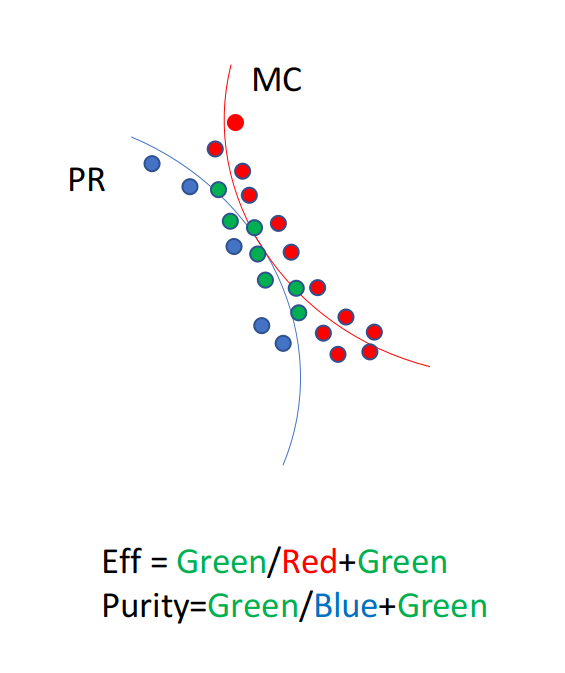 24
Efficiency and Purity : Efficiency
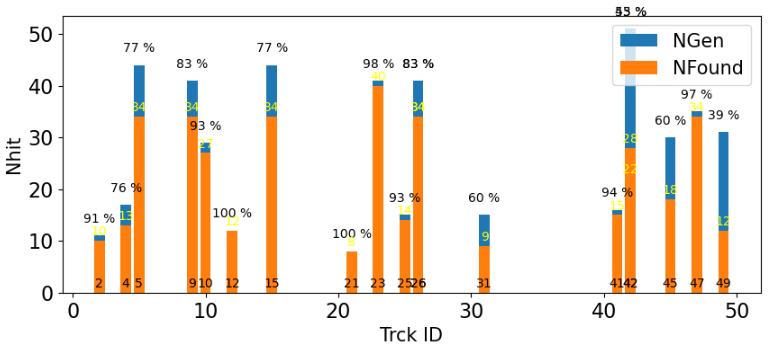 25
Efficiency and Purity : Purity
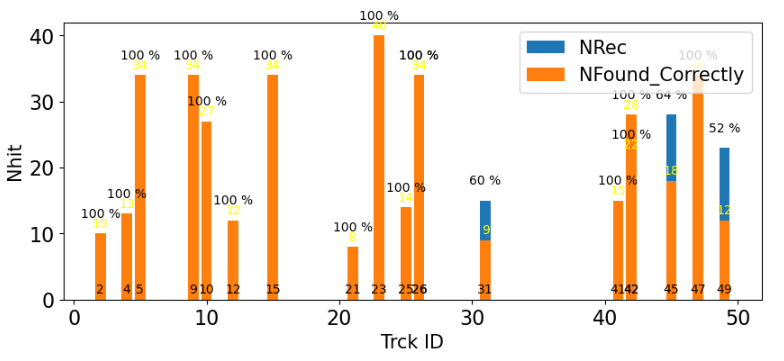 26
Momentum and DCA resolution
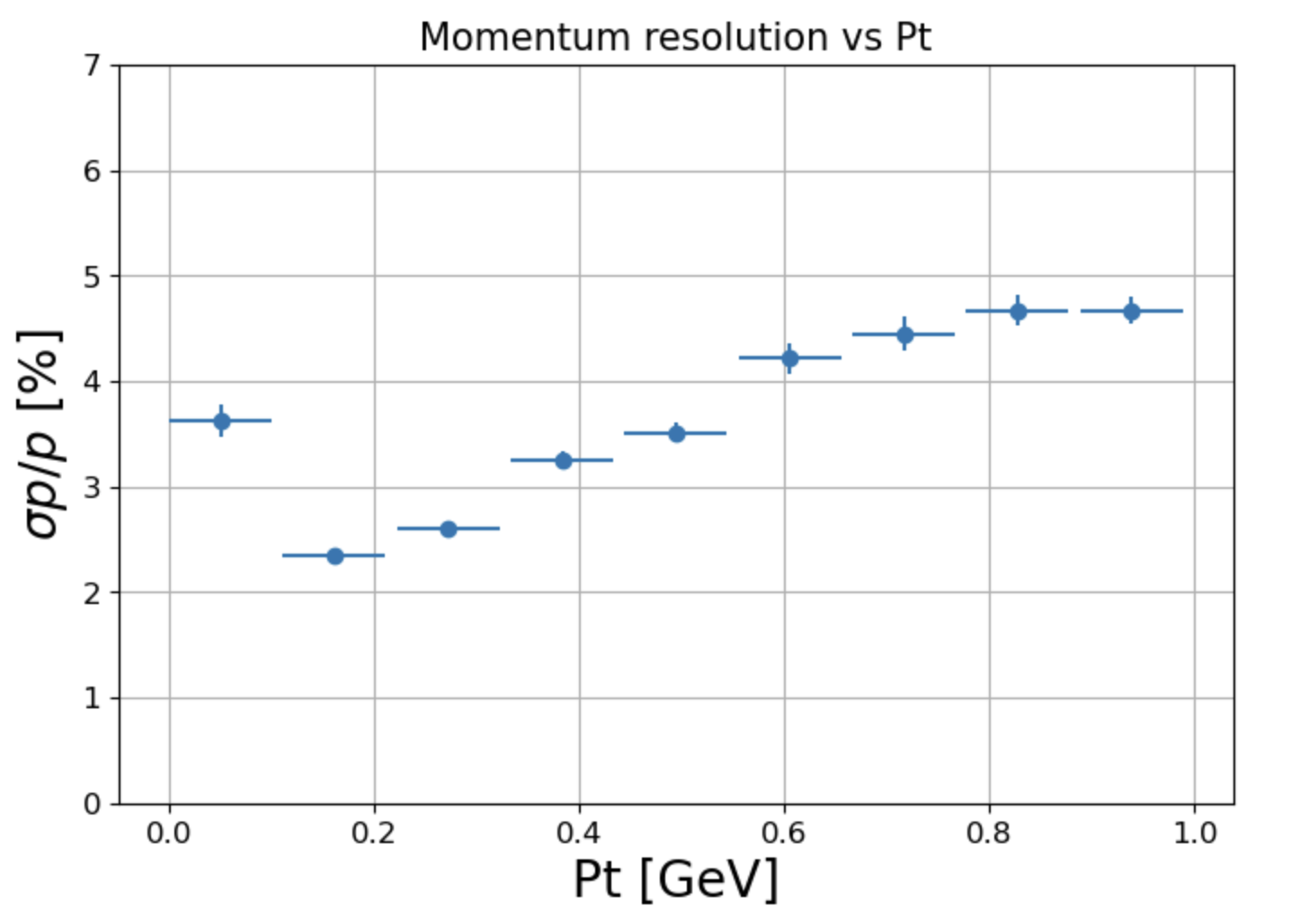 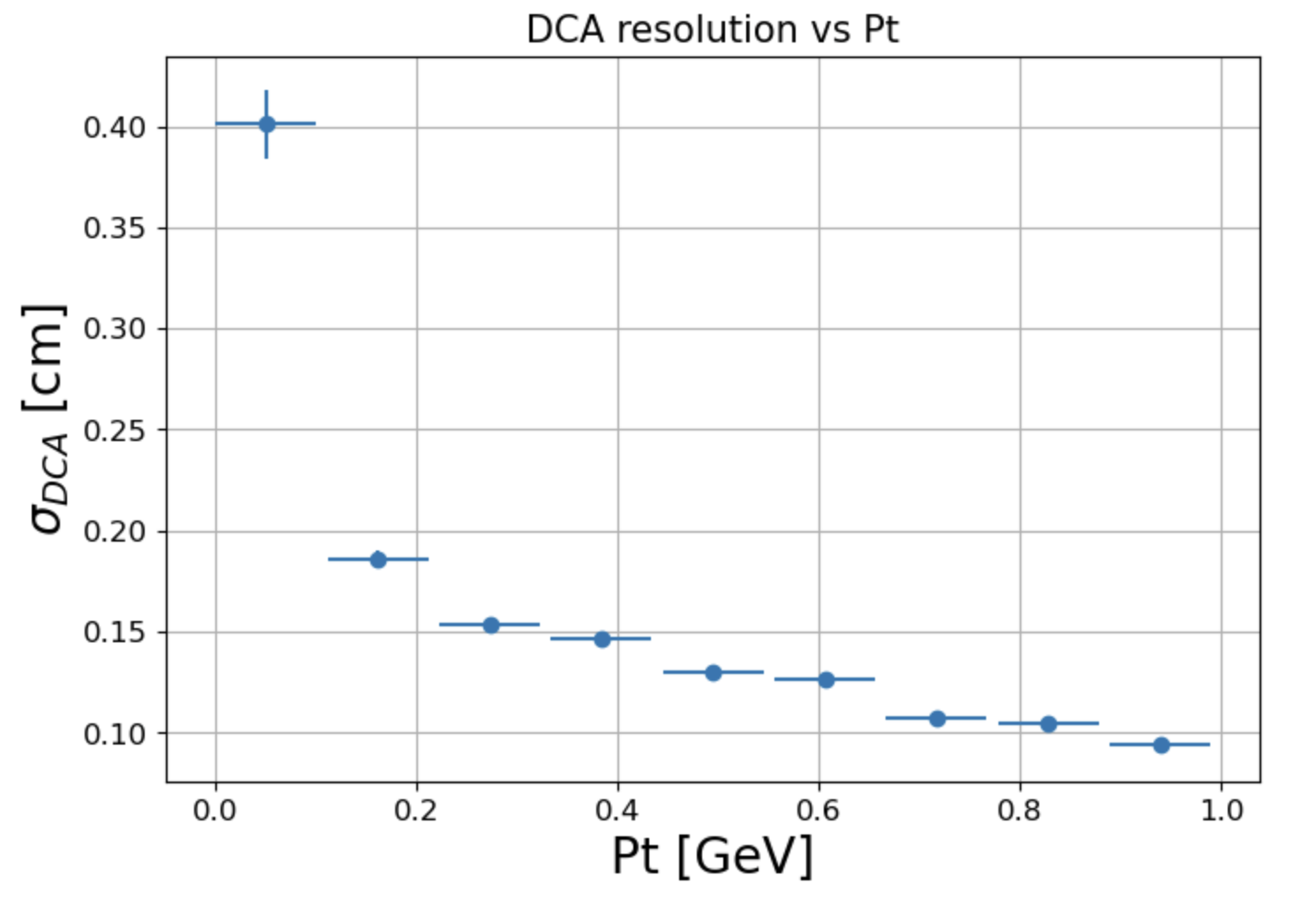 The momentum resolution is less than 5%
The DCA resolution is less than 0.3 cm [P > 0.1 GeV]
27
Results from Beam Test
TPC
z
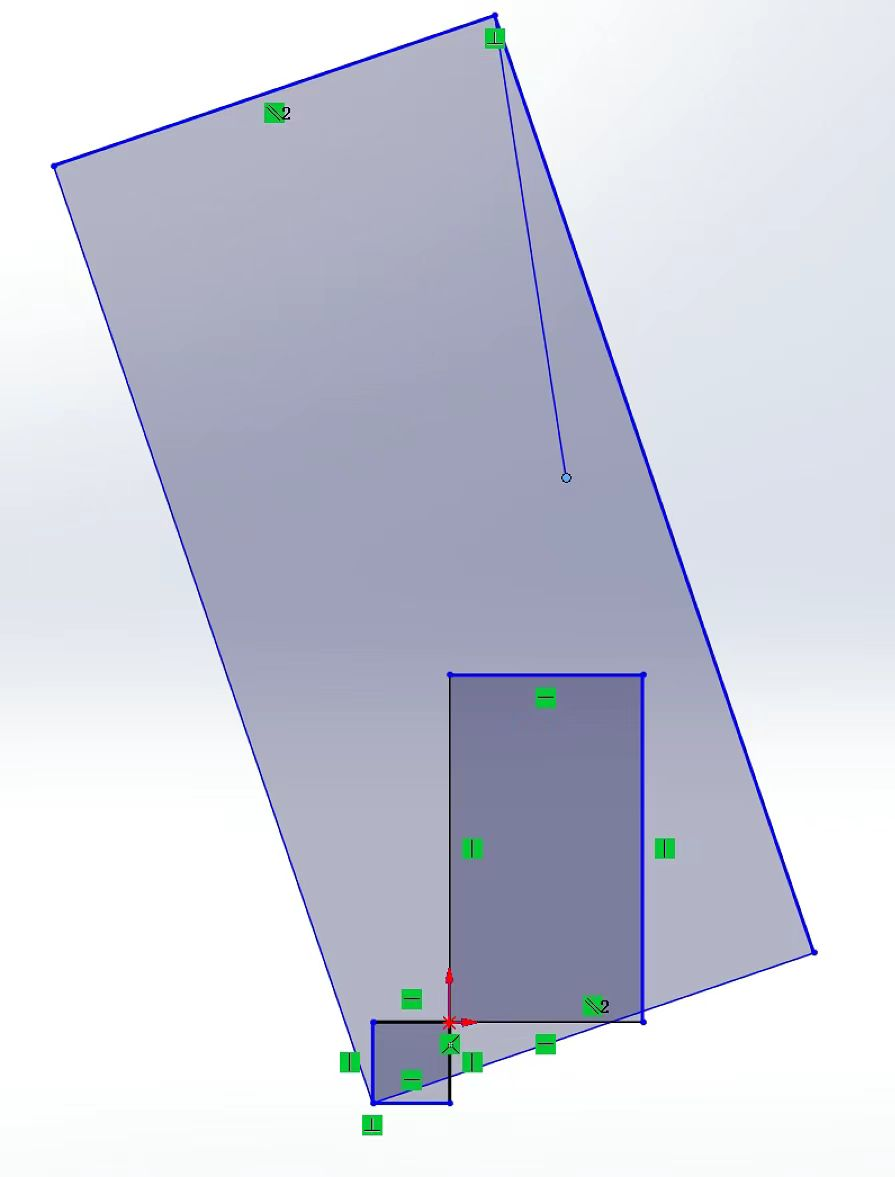 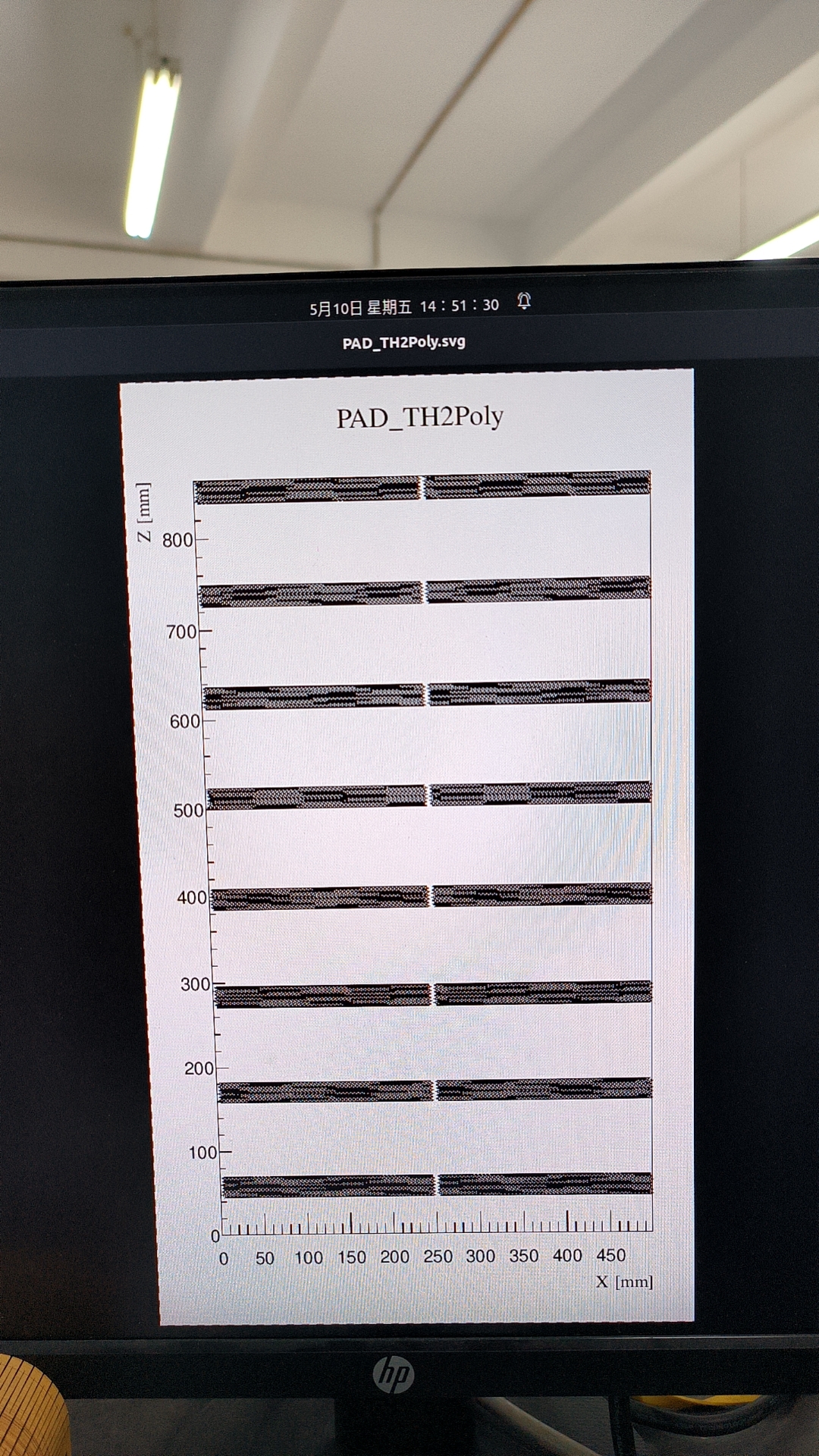 2 adjacent pad rows
16 rows in total
x
28
Results from Beam Test
TPC
z
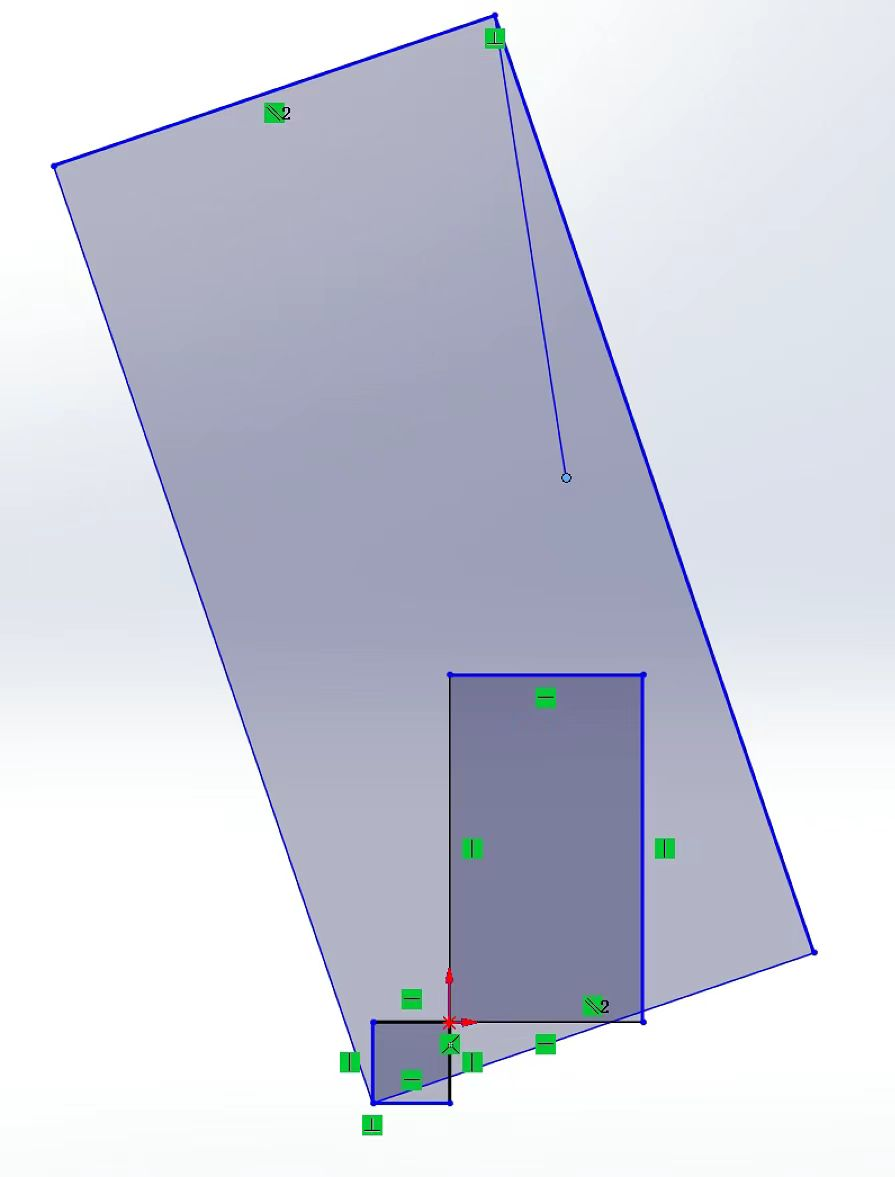 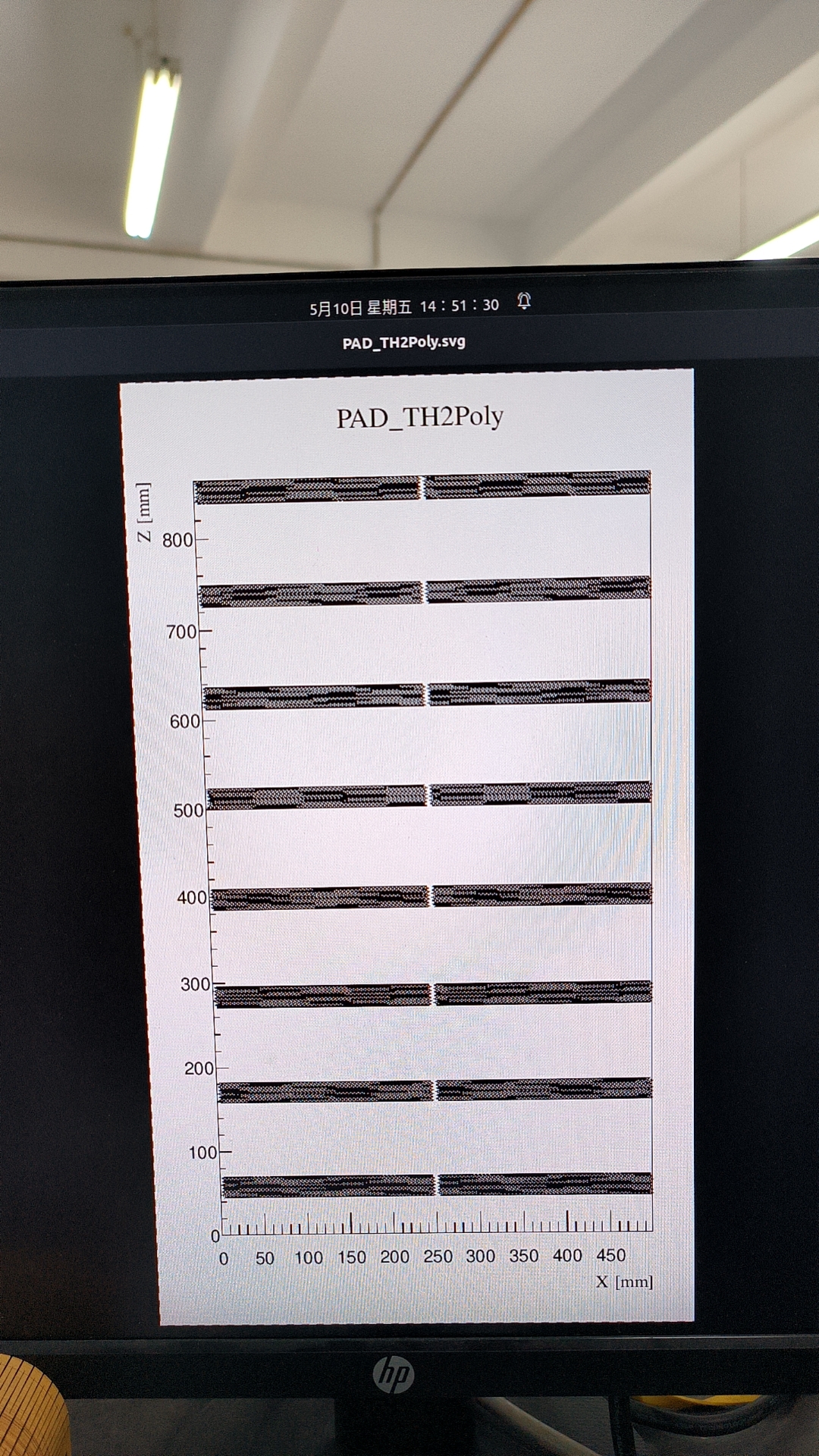 2 adjacent pad rows
16 rows in total
x
29
Results from Beam Test
TPC
z
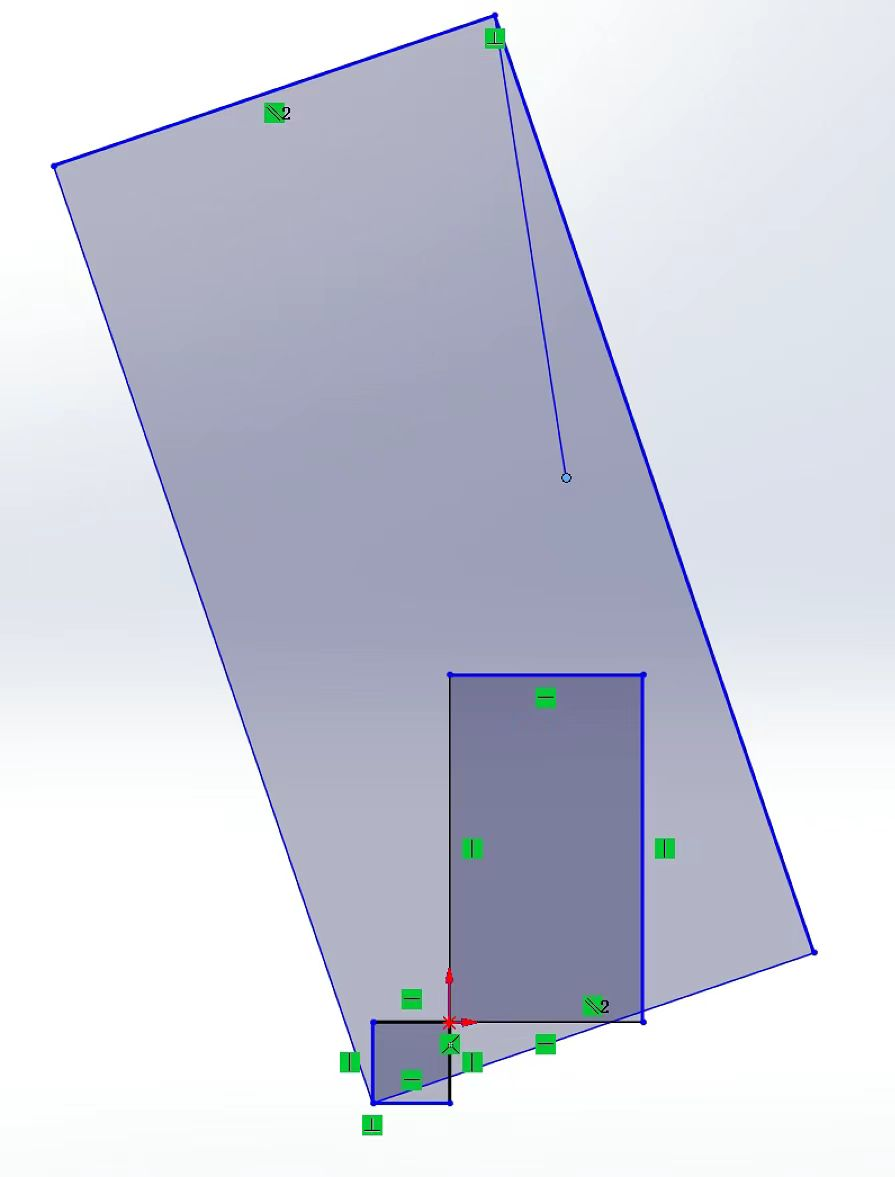 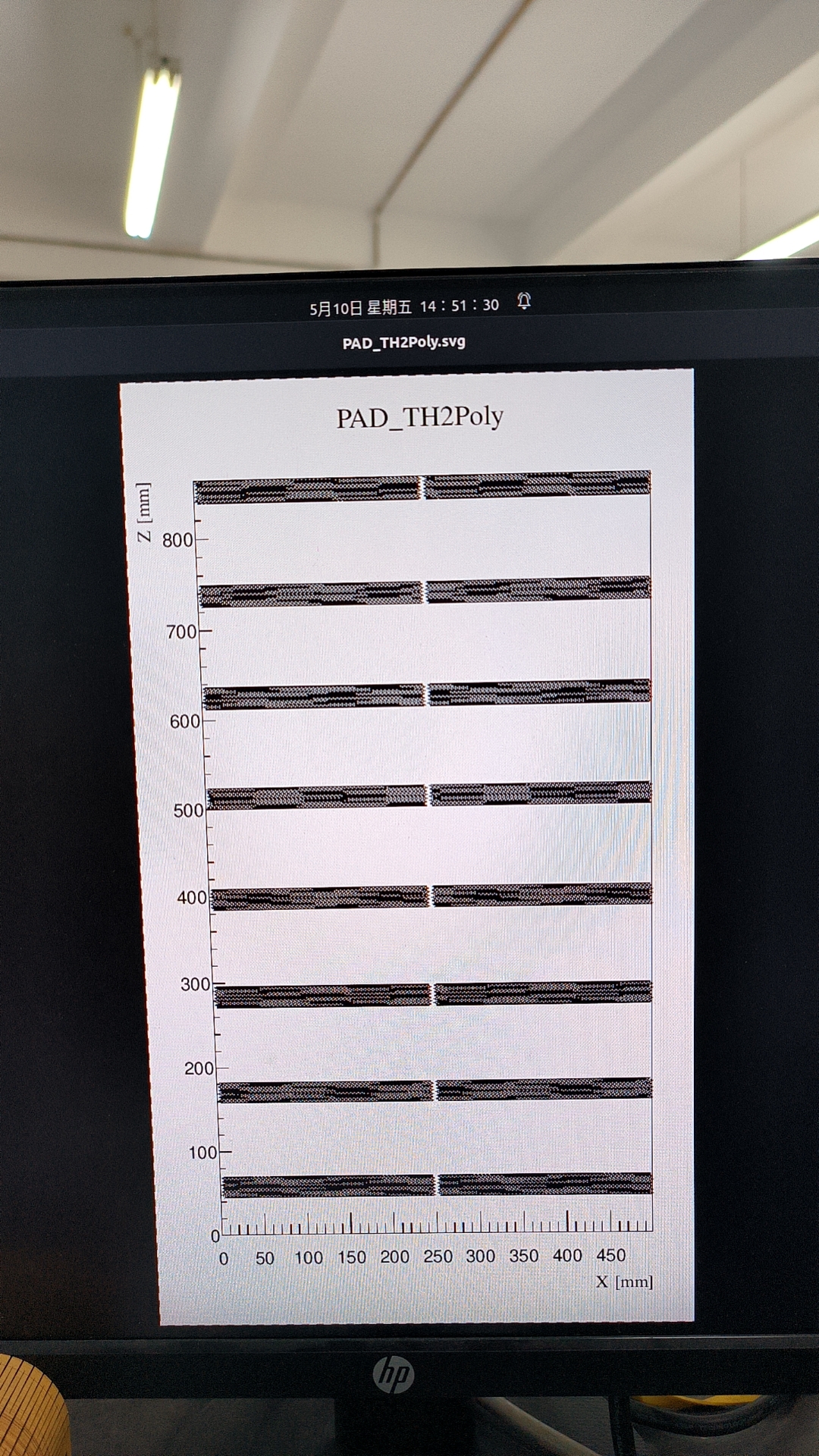 2 adjacent pad rows
16 rows in total
x
30
Summary
Track finding algorithem based on CA is developed for CEE TPC
The algorithm is proven to have good speed 
The parameters of geometrical requirement need to be optimized to get higher efficiency
The momentum and DCA resolution meet the CEE experiment requirement
Thank You !!
31
Backup
32
The coordinate
2 changes:
The origin is at IP
The Z axis is the same as the direction of B field
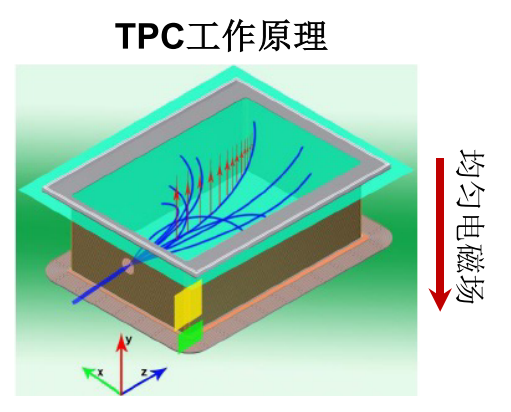 z
y
NEW
OLD
x
33
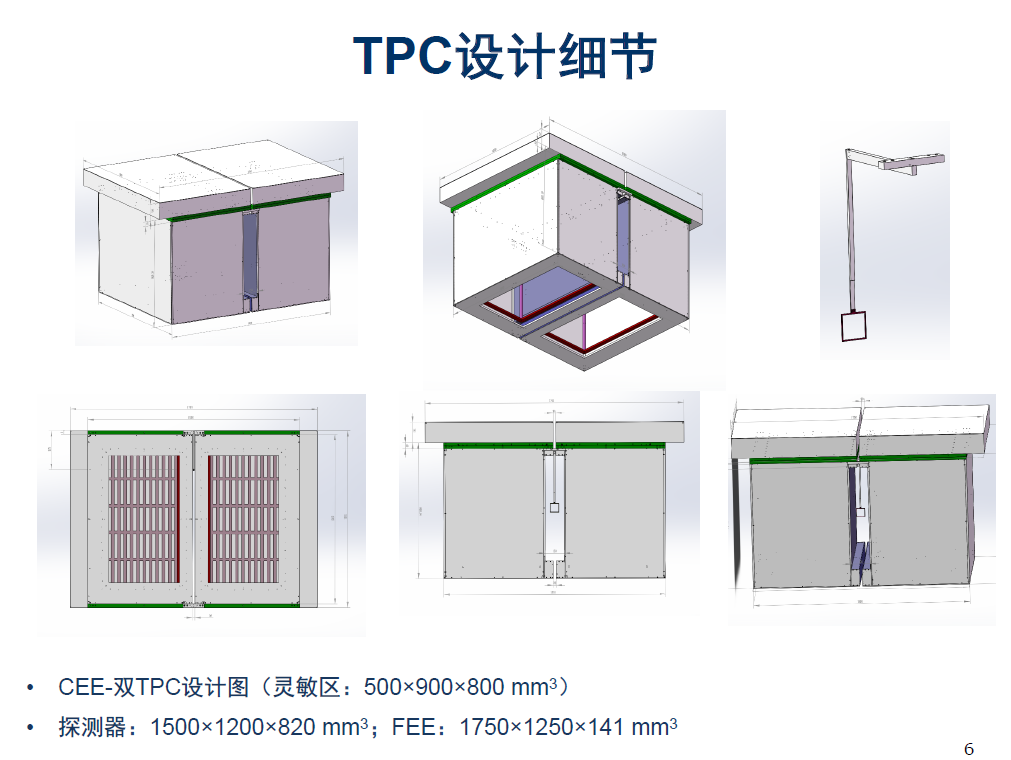 34
35
36